KU Leuven LibrariesExternal storage facilities & management
KU Leuven
KU Leuven is Europe’s most innovative university (Reuters) and ranks 48th in the world (Times Higher Education). 
Located in Belgium, it is dedicated to research, education, and service to society. 
KU Leuven is a founding member of the League of European Research Universities (LERU) and has a strong European and international orientation. 
Our scientists conduct basic and applied research in a comprehensive range of disciplines. University Hospitals Leuven, our network of research hospitals, provides high-quality healthcare and develops new therapeutic and diagnostic insights with an emphasis on translational research. 
The university welcomes more than 50,000 students from over 140 countries. The KU Leuven Doctoral Schools train approximately 4,500 PhD students.
2
A library history with hickups
3
WWI : August 25th 1914
destruction of complete collection:
1000 manuscripts 
800 incunabels 
300.000 volumes
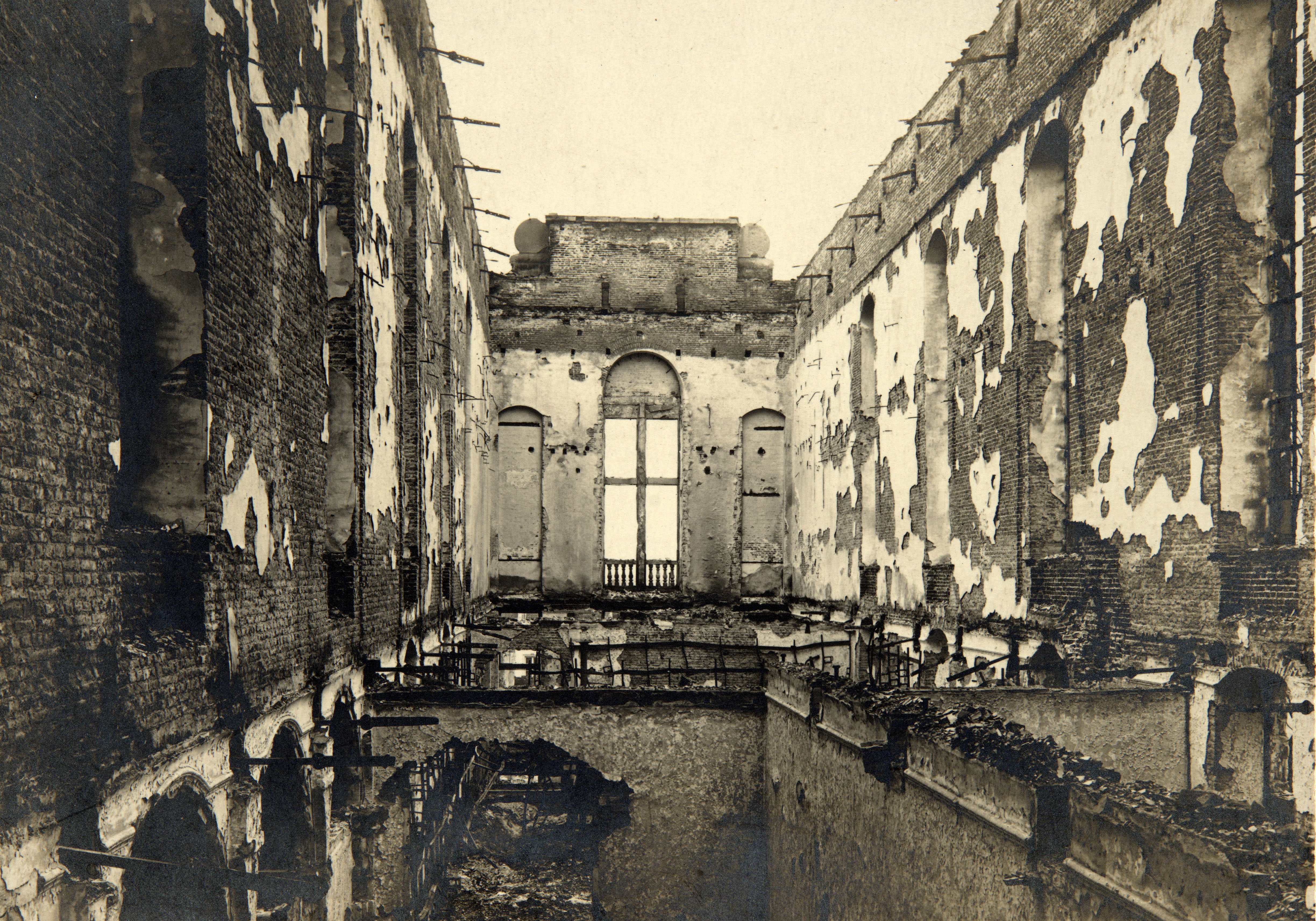 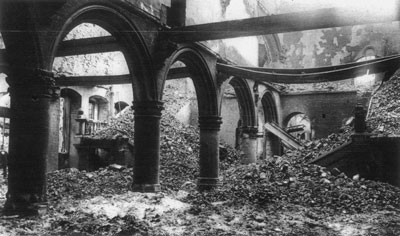 4
WWII: May 16th 1940
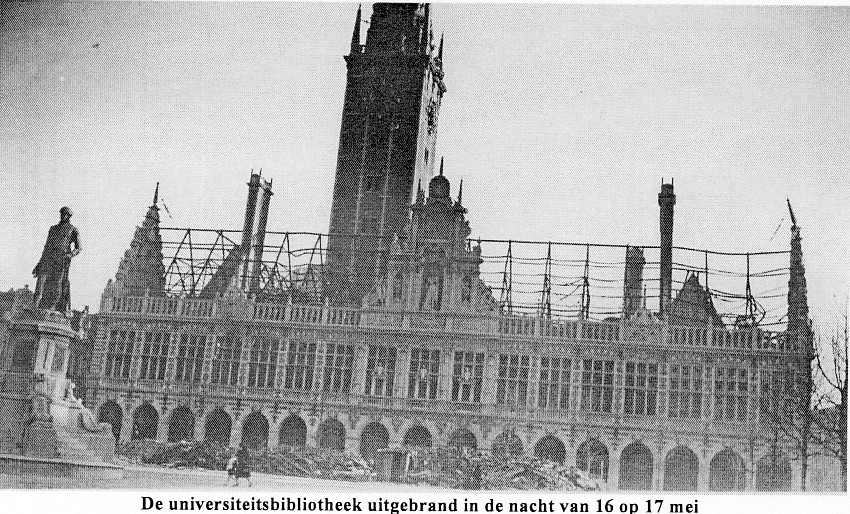 bomb in the tower
destruction of the stacks 
(900.000 volumes) and reading room
5
May 1968 – 1971 creation of a French speaking university in Louvain-la-Neuve
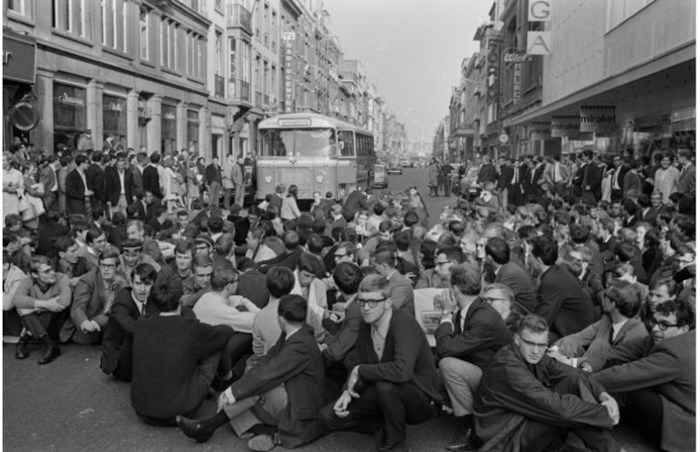 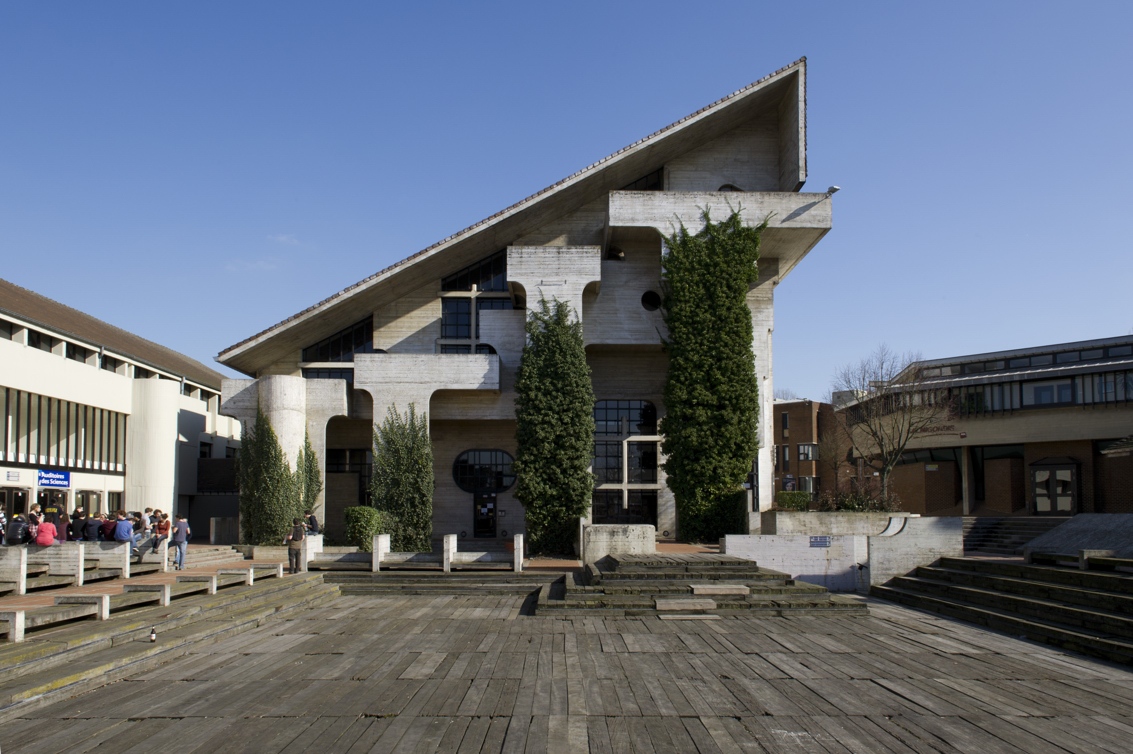 division of the Library collections between the two universities
6
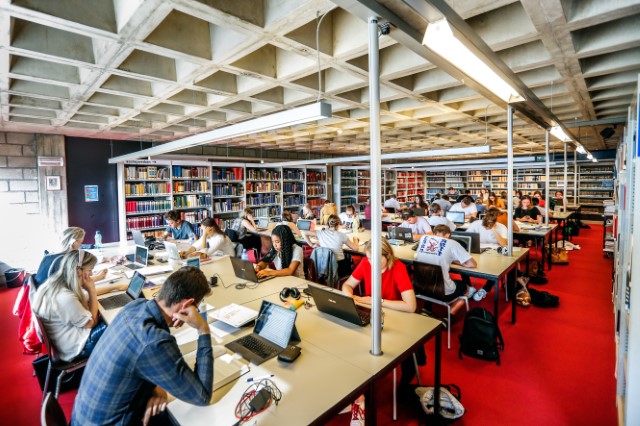 KU Leuven Libraries today
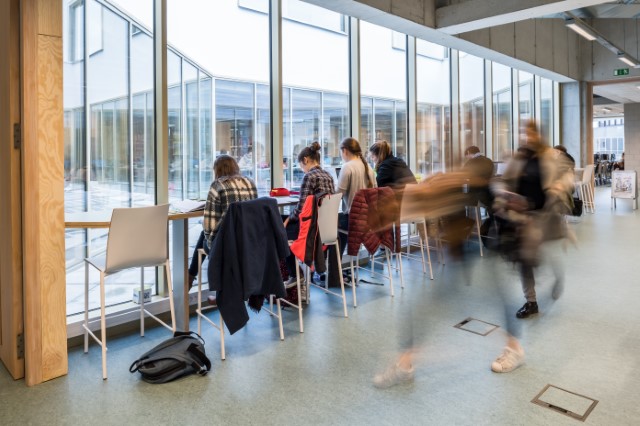 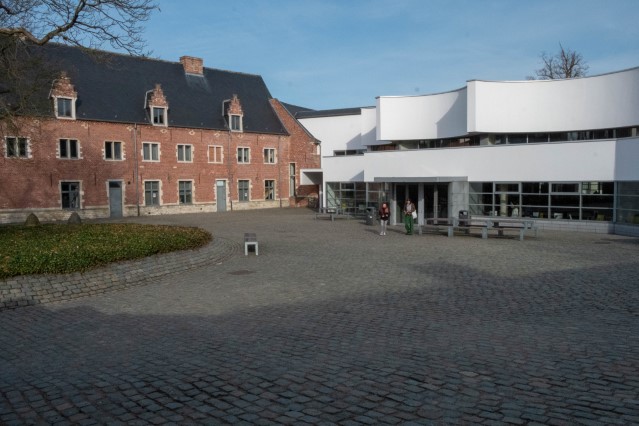 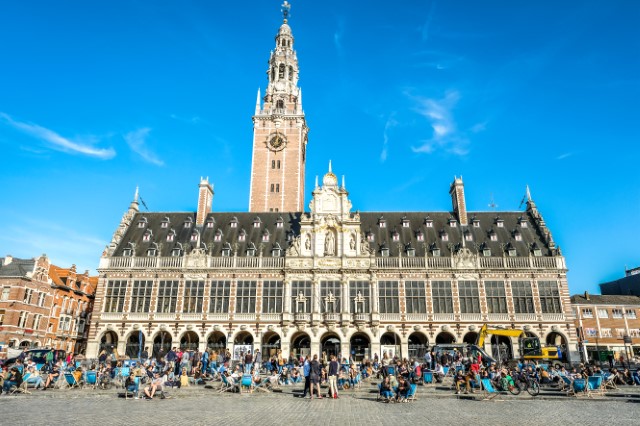 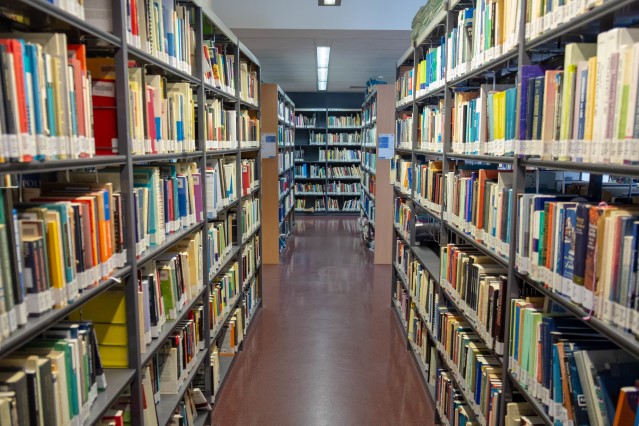 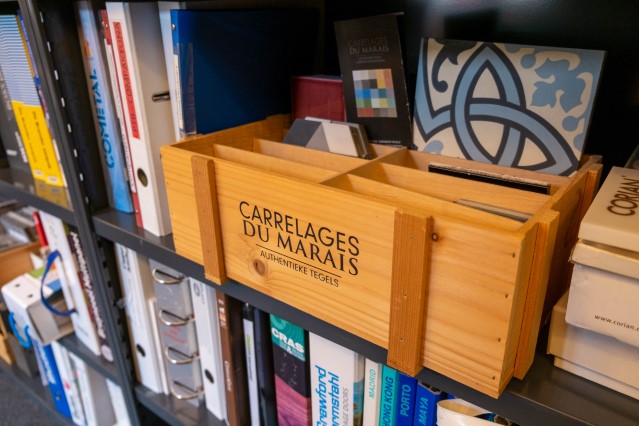 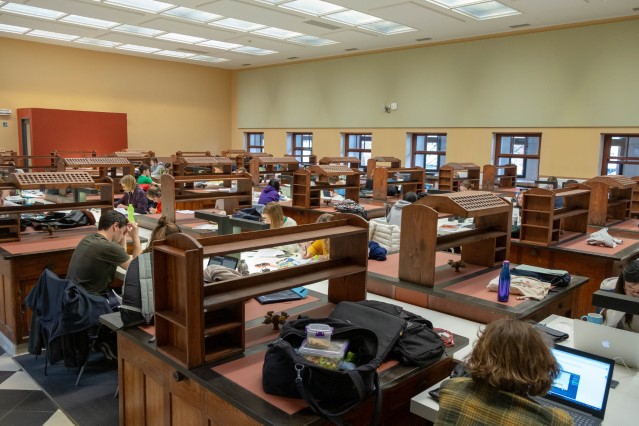 7
KU Leuven Libraries
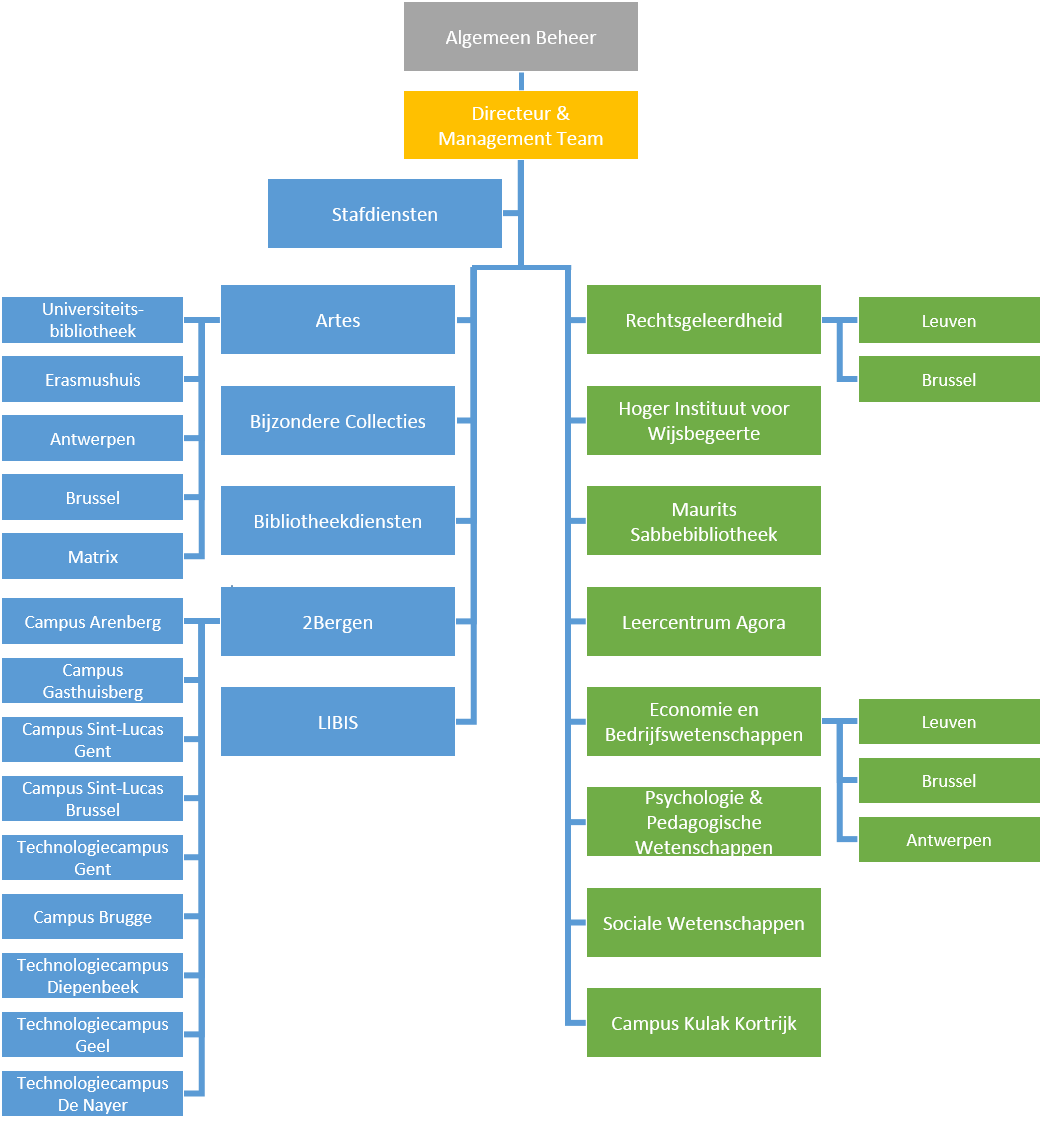 24 locations
12 in Leuven, 
12 elsewhere in Flanders: 
	Brugge, Gent (2), Antwerpen (2), 	Brussel (2), Kortrijk, Geel, 	Diepenbeek, Mechelen, Aalst
mixed governance, 1 strategic plan
Directly under director
Faculty staff and budget
8
Facts & Figures
around 4.000.000 bib records in our catalogue 
3 million physical collection
500.000 electronic collection
more than 3.500.000 visits on a yearly basis
7.000.000 full text downloads on our e-collection
5.000 seats in our libraries (on a total of 52.000 students)
250 staff
10.000.000 € collection budget
1.5 million paper collection
8.5 million e-collection
9
Special collections
Theological Library 
https://bib.kuleuven.be/english/msb/special-collections/our-special-collections
1.200 Manuscripts
200.000 Rare Books
KU Leuven Libraries Special Collections
https://bib.kuleuven.be/bijzondere-collecties/english/home
             2000 Manuscrpts (including 200 student notes)
	Papyri snippets
	40.000 Rare Books
	140 Incunabula
10
(External) Storage
11
Available storage
Special collections (included in total number above):
	University Library: 13.000 m
	Theological Library: 27.000 m
12
Reasons for change
Reorganisation of the library structure
Historical University Library building
End of lease of external facility BEXT
Opportunity through Leuven Heritage Lab.

Need for better and more state of the art storage facilities.
13
Reorganisation of the library structure
2010: STM libraries became part of the central library services 
KU Leuven Libraries, 2 Bergen
2014: Library of the Art Faculty becomes part of the central library services 
KU Leuven Libraries, Artes
Collections should be open
Collections spread over two buildings => History and Art History should be on one place, preferably University Library
14
Historical University Library Building
Opened 1928, rebuild because of fire WWII
In the 1960’s additional flooring to accommodate both French and Flemish speaking library function
Update necessary for electrical wiring
 New electricity Reading Rooms
 Moving East Asian library one floor down
 Open Stacks on Floor 2 and 3 : East –Asian collection, Art and History
 Main Reading Room, LadeuzeRoom, MercierRoom
15
End of lease External Facility (BEXT)
9.000 m
Beginning 2016 building sold, end of lease will be 30/12/2019
Search for new facility

New facility: Loods
Has to be climatised
Stacks have to be installed
Internal reorganization necessary as 1/3 of space BEXT was taken up by unselected donations
16
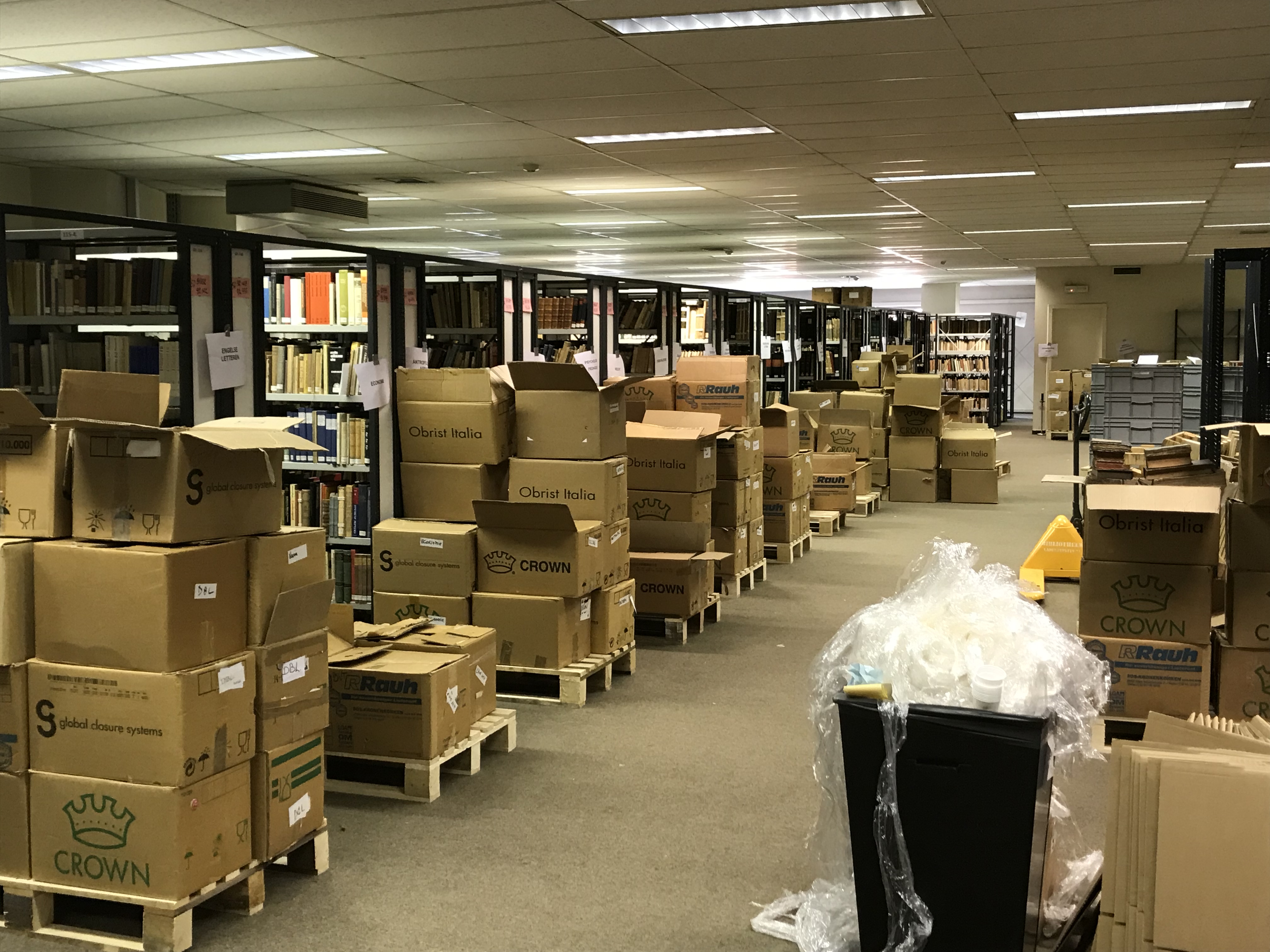 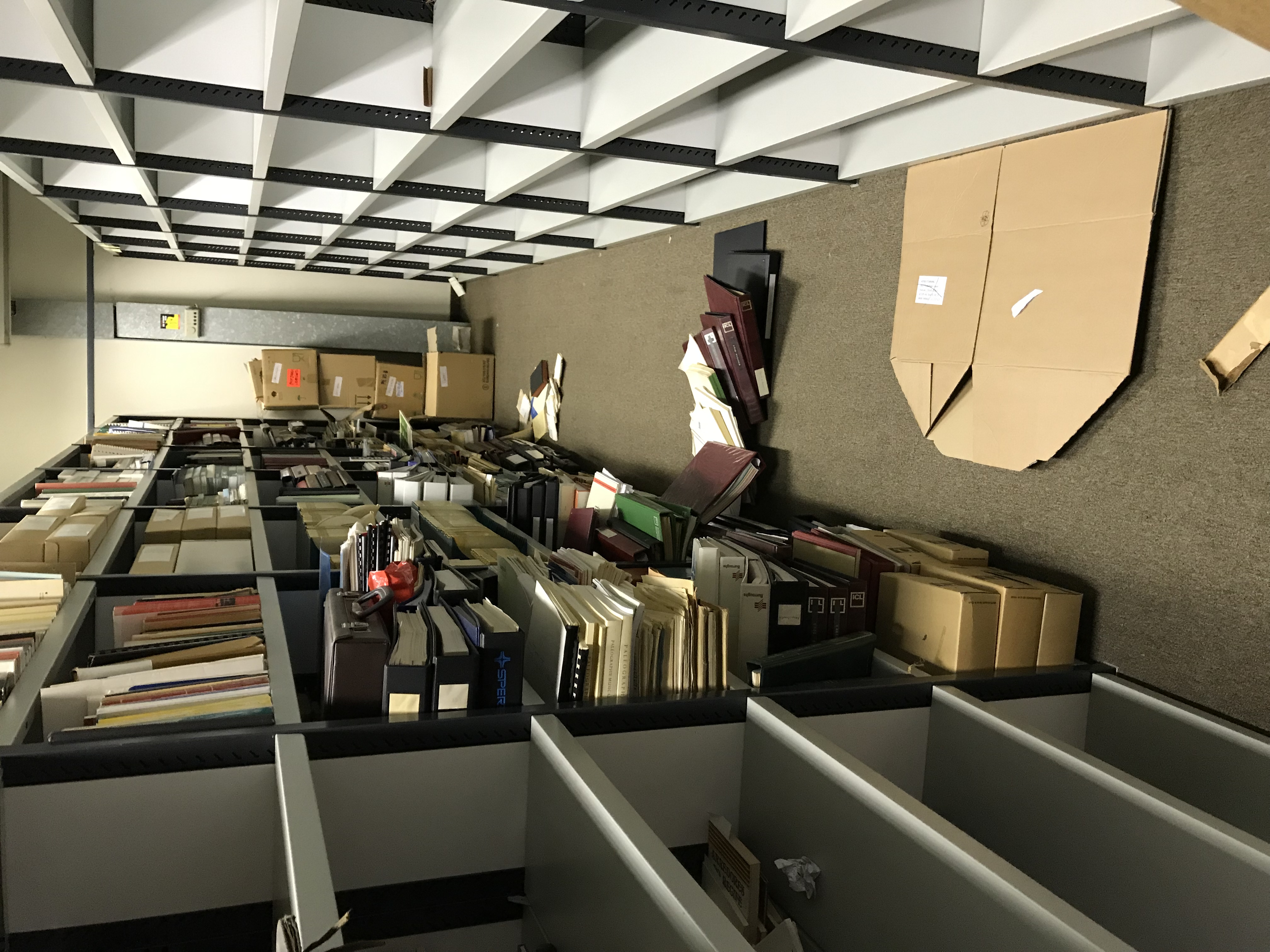 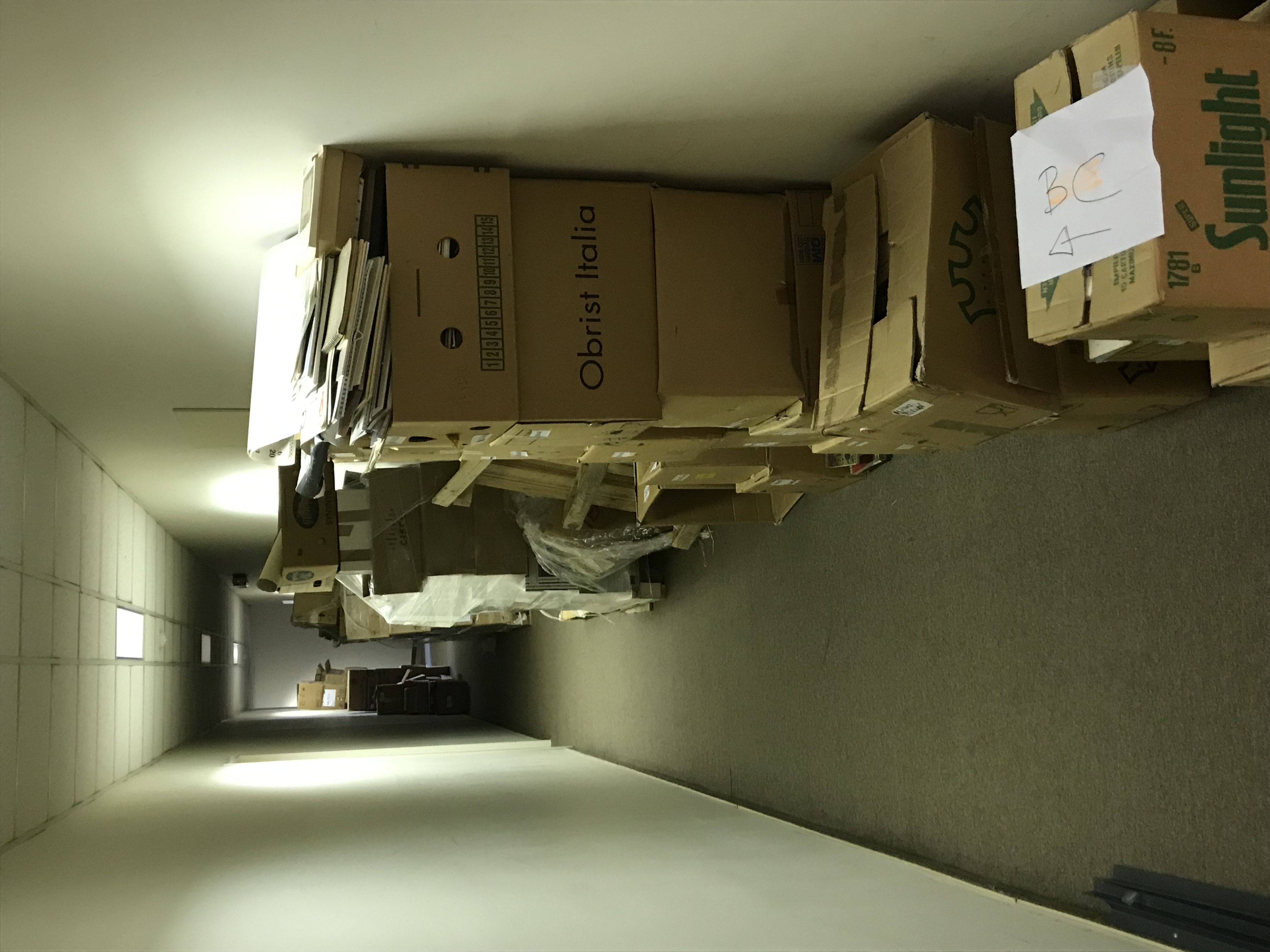 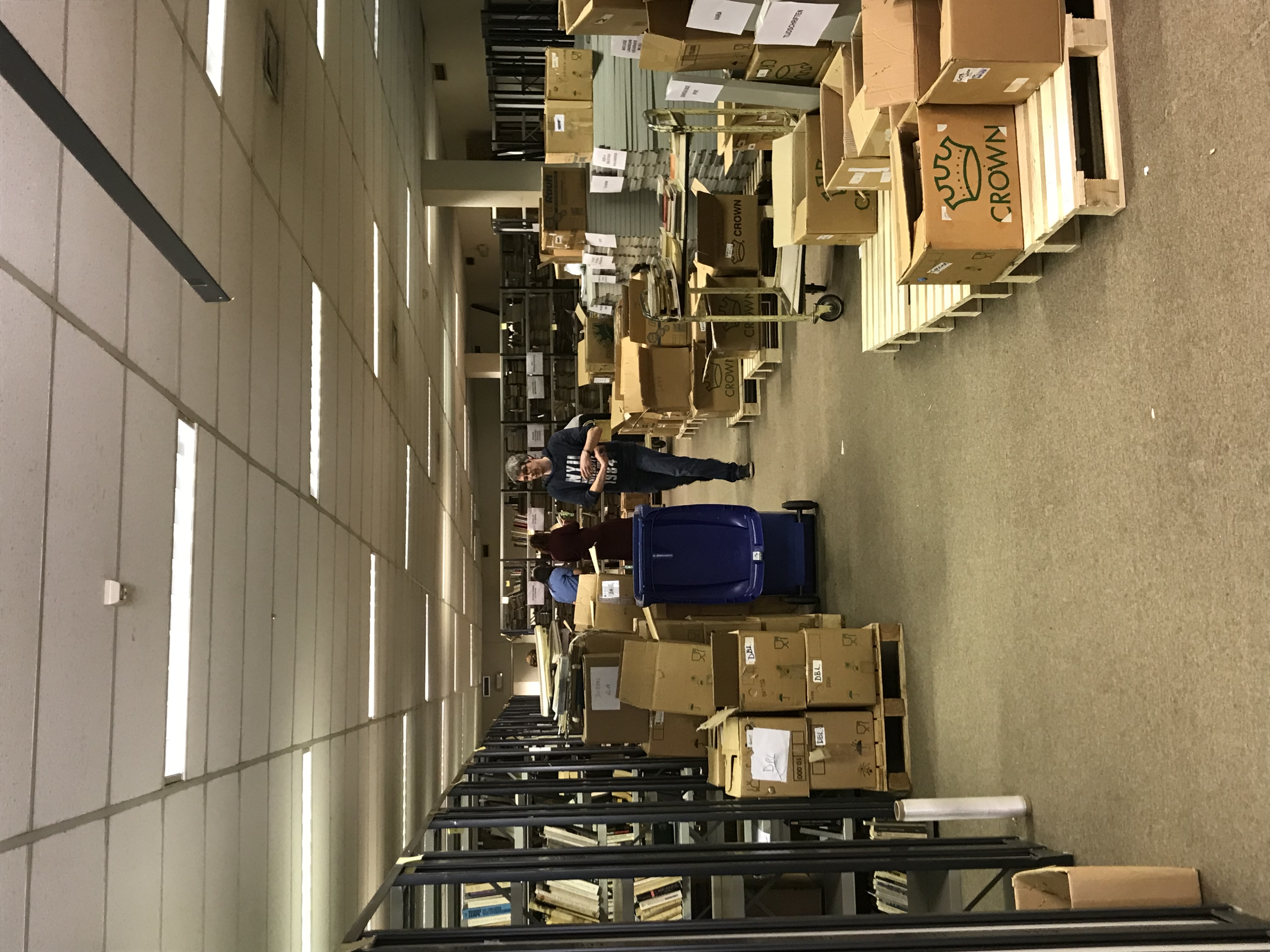 BEXT: the old facility
17
The Warehouse
Rented for 7 years
Industrial warehouse
2 parts: 
1 climatised ASHRAE A: newspapers and journals
1 serves as stock for exhibition material and location for climate installation
Office for 3 people, occasional visits possible
New management: 1 team, only digitization
Large boxing project for newspapers
18
The Warehouse
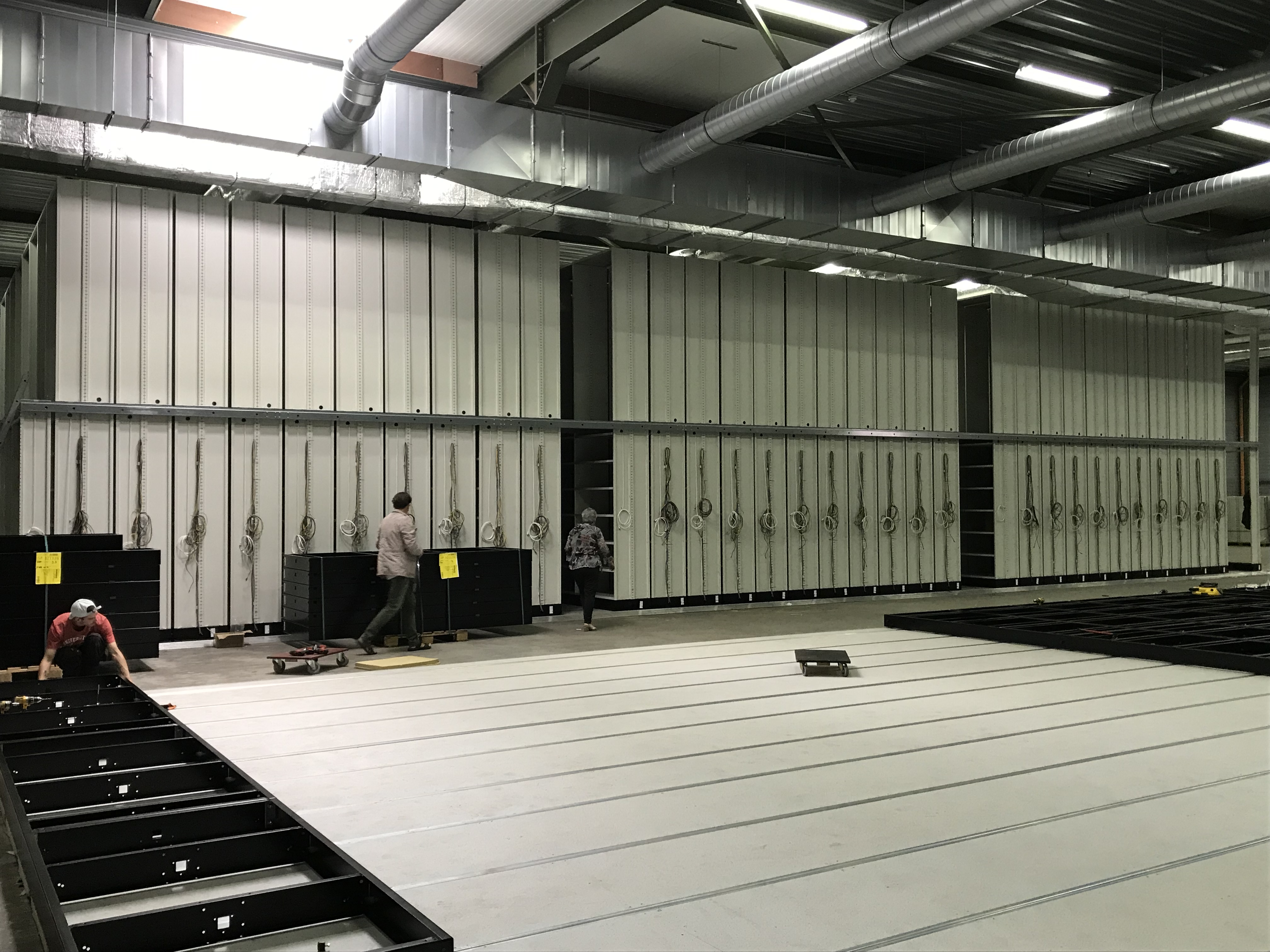 19
Heritage Lab Leuven (https://erfgoedlabo.be/)
13 heritage institutions working together on 5 yards
Stack for different types of collections
Digital
Knowledge and experience
Communication and agenda
Collection management

Main investors: City of Leuven – KU Leuven University
Partners: M-Museum, Parcum, Annunciaten, Heritage Cell Leuven, Centre for agriculture studies, KU Leuven Libraries Special Collections and Theological Library, KU Leuven University Archives - Art collection - Academic Collections, State Archives Leuven, CRKC, KADOC, Abdij van Park,
20
Leuven shared heritage facility
2 previous attempts: 2009 and 2016
Now: May 15th 2020 applying for subsidy Flemish Government
Involvement of external partners neccesary
Juridical structure and financial organisation: Law Firm: Laga => CVSO
External firm to aid for organisation of the stacks (architectural): Toornend

Financially very hard to get engagement from City of Leuven (and because of that of KU Leuven)
21
Leuven shared heritage facility
Will be a place for innovation because of the different types of collections => mix of best practices
Through digital platform and linked data: collections more visible
All partners will take part in one organisation (CVSO)
Staff will be part of the CVSO
Collections will be placed on type of object, not on owner
Shared facilities for quarantaine, digitization, education, technical rooms
22
Questions
How are your stacks managed?
Do you have one team or different teams for special collections and modern stacks?
How do you work with/manage external storage
Are you familiar with the management of different types of materials in one facility?
How do you counter the idea that, now that everything is electronic, we only need preciosa? Stacks are no longer necessary….
23